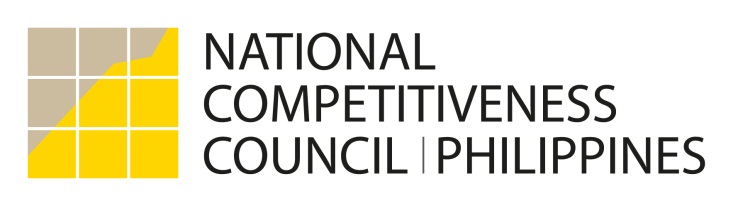 F O R U M
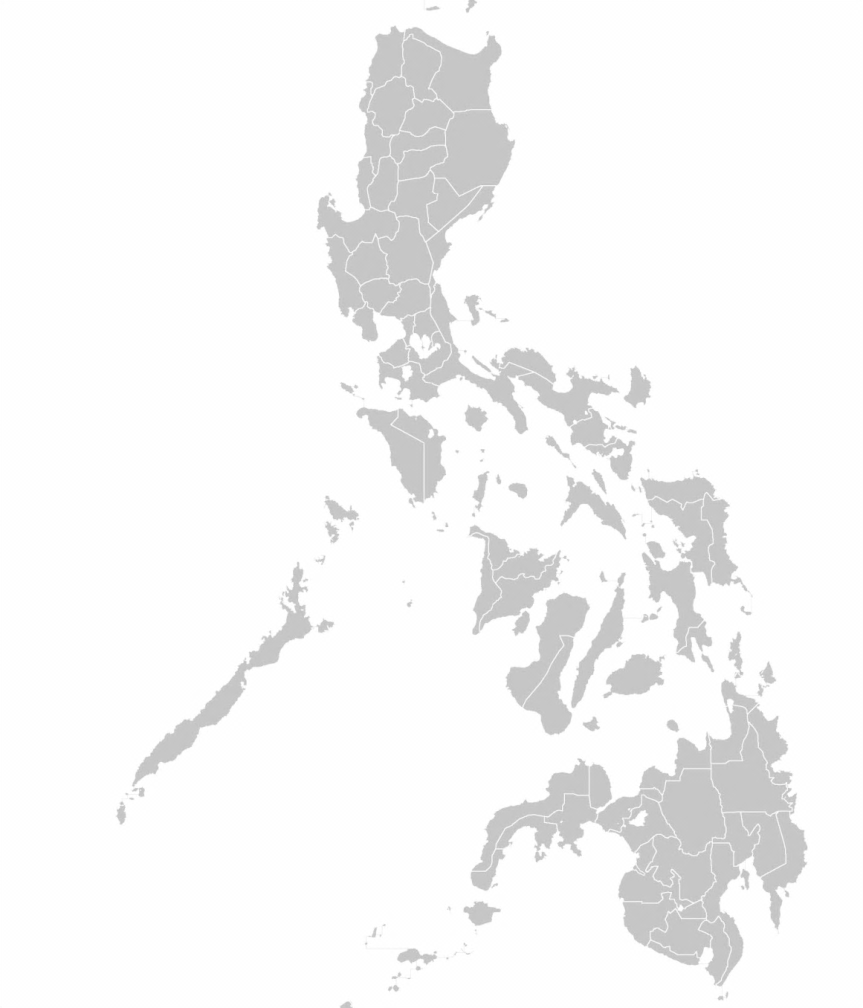 NCC CAPACITY 
BUILDING PROGRAM 

“Discovering Government E-Service”
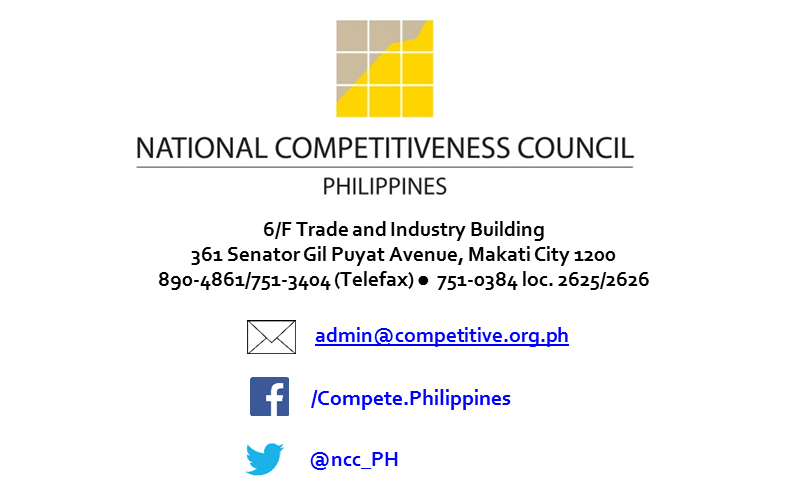 14 May 2014, Wednesday
8:30 AM - 4:00 PM
U.P. Ayala Land Techno Hub
Don Mariano Ave., Quezon City
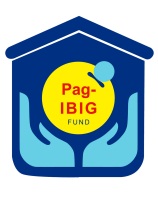 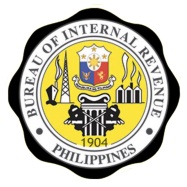 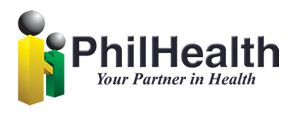 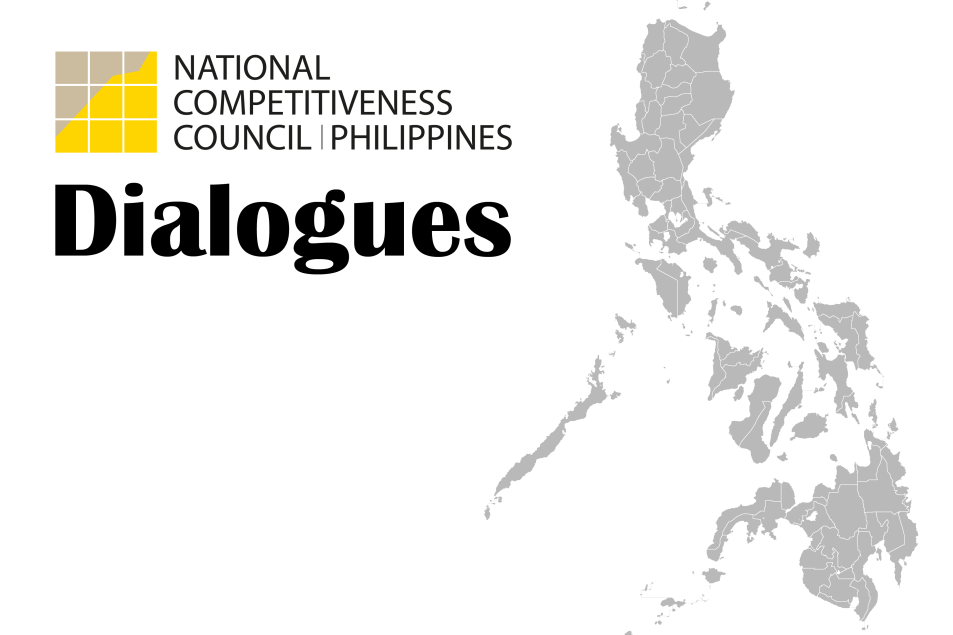 NCC CAPACITY BUILDING PROGRAM
“Discovering Government E-Service”
F O R U M
14 May 2014  8:30 AM - 4:00 PM
U.P. Ayala Land Techno Hub
Don Mariano Ave., Quezon City
P R O G R A M M E